The End of the Cold War
Housekeeping
Paper due tonight.  Can turn it in later to me via email
Final:  QUESTIONS:
THE END OF THE COLD WAR
REVIEW:  1979-1985:   The End of Détente
			The Invasion into Afghanistan
			Solidarity
			Reagan elected, calls USSR an “evil empire” and pushes
				 buildup with changed strategy
			Gas prices go down
			Strategic Defense Initiative (Star Wars)
			Computer weapons technology at all levels
			The new social contract in Soviet bloc wears thin
			Soviet leaders start dying off
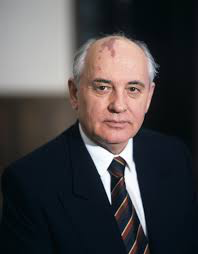 Gorbachev Comes To Power
Committed Communist
“Child of the 1960s”/ Knows something has to change
DOMESTIC POLITICs
	“Acceleration”= Discipline, anti-alcohol
	“Perestroika”= Reform
	“Glasnost”—Ability to criticize
		Very uneven:  Moscow and Leningrad in 1987
	“Demokratizatsiia”
Gorbachev’s Foreign Policy
“The New Thinking”
	Abandons the position of strength argument
	Calls for mutual interdependence, peace:  Europe from Vancouver to Vladivostok
	Wants to ”deprive the United States of its image of the USSR as an enemy”
	Unilateral concessions for arms control talks
		Reykjavik Summit, 1986
		The Zero-Zero Option in Europe in 1987
		The unilateral arms concession in 1988
Eastern Europe:   
	Rejects Brezhnev Doctrine in March 1988 in Yugoslavia
	In October, 1989:  The ”Sinatra Doctrine”
https://www.youtube.com/watch?v=ielyVJUgXK8
Reagan’s Role
Defense spending and getting Saudi Arabia to lower oil prices– a little
Strategic Defense Spending—no
Gorbachev was most important
Reagan recognized an opportunity
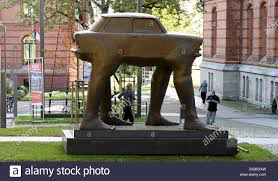 Eastern Europe
Roundtables in Poland, Hungary
	Poland:  Stalemate between regime and society
			Opponents emboldened by Gorbachev, hardliners
				 weakened
			Communists submit to roundtable talks as only way out
			Regime offers somewhat free elections
			Solidarity win wherever elections provide a choice
	Hungary:  Communist reformers come to Nagy:power, try to reform
			The reburial of Imre Orban emerges
			The Roundtable begins in June, completed in fall, 1989
	East Germany:  Hungary opens up border with Austria
			East Germans travel to Hungary, then Austria, then Germany
			Demonstrations grow
			Gorbachev makes it clear reforms are necessary
			Wall opens up by accident
	Czechoslavakia’s Velvet Revolution
	Rumania’s violent revolution
Back in the USSR
Gorbachev continues reforms
	Weakens role of the party vis-à-vis the state
	Allows elections with multiple candidates for Natl. Congress
Soviet institutions weakening
	The ritual as glue
Nationalist arguments arise in USSR as well
	Baltics, Ukraine, Georgia, Armenia
	Nagorno-Karabakh
	Yeltsin proclaims Russian sovereignty
The Coup Attempt
The Belovezha Accords
Boris Yeltsin comes to power
What is the legacy of the cold war?